Development Loan Application Overview

(Subject to change. Please call MTI or attend an upcoming presentation)
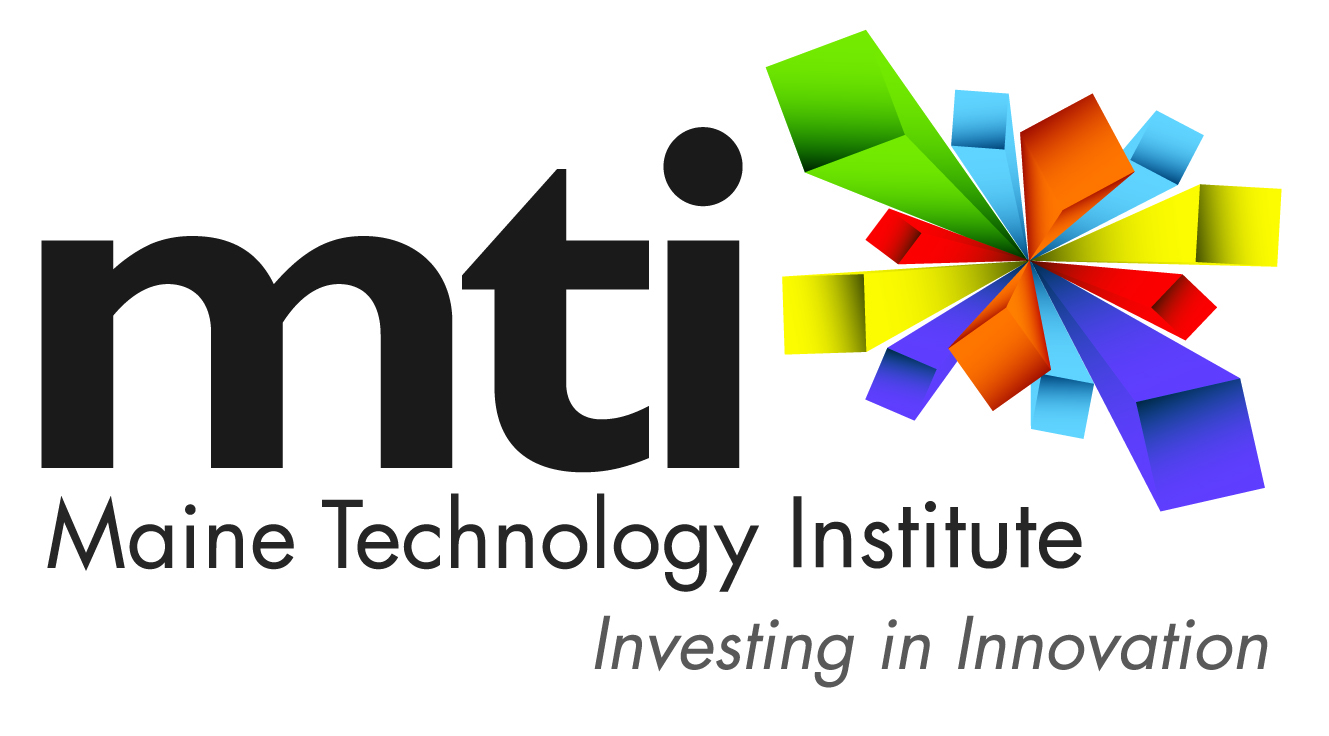 AGENDA
Overview
Maine Technology Institute
Business Innovation Program

Development Loan Application Submission Process

Business Accelerator Grant Application Submission Process
2
Overview of the Maine Technology Institute (MTI)
3
MTI is making a difference across Maine
MTI’s impact in the state:

Over past 12 years, MTI has funded 1,652 technology projects in Maine 
MTI has increased investment in Maine companies, in part through its requirement of at least 1:1 match in funding
MTI also supports the growth of Maine companies, including high-paying jobs, through funding of technology clusters and the Business Innovation Program funding components
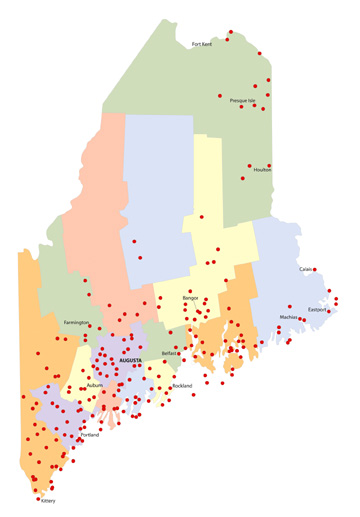 4
MTI’s Business Innovation Program manages the Development Loan process
Focus of this section
Maine Technology Institute 
(MTI)
Business Innovation Program 
(BIP)
Cluster Initiative Program 
(CIP)
Maine Technology Asset Fund 
(MTAF)
SBIR/STTR support
TechStart Grant
Seed Grant
Development Loan
Business Accelerator Grant
Equity Capital
CIP Planning Award
CIP Implementation Award
Awards for capital investments in R&D leading to commercialization
5
Funding support for companies spans from proof of concept through commercialization
Primarily R&D support
Funding support through MTI’s Business Innovation Program
Primarily business support
MTI Seed Grant
MTI Development Loan
MTI Equity Capital**
(up to $25K)
(up to $100-500K)
($50-200K)
MTI Business 
Accelerator Grant
(up to 10% of Dev. Loan value)
MTI TechStart Grant
Companion grants
MTI Business Accelerator Grant
(up to 20% or $15K  Phase I Award or 10%/$50K Phase II Award)
(up to $5K)
SBIR/STTR Phase I*
SBIR/STTR Phase II*
MTI Equity Capital**
($100-150K)
($1-1.5MM)
($50-200K)
Stage of project/product development
Corp/LLC & business plan creation
Proof of concept and prototype testing
Commercialization
Scale and Grow
*Maine Phase I and Phase II Federal SBIR/STTR applicants receive up to 80 hours pro bono consulting from MTI to help in submitting application
**Companies are eligible to apply for equity capital if they have received any of following loans or awards: MTI Seed Grant, MTI Development Loan, SBIR /STTR Phase I, SBIR /STTR Phase II
MTI’s Business Innovation Program funds technology projects for Maine companies
Who is eligible to apply for funding?
What key criteria must an eligible project meet?
Maine-based companies of any size
Registered to do business in state of Maine
Have definitive plans to create and/or retain Maine jobs
Companies with significant base of operations in Maine
Includes companies with clear plan to locate in Maine if not in state already
Maine-based academic & research laboratories 
Must have expectation that technology will be further developed and/or commercialized via transfer into the marketplace
Supports one of seven targeted technology sectors:
Biotechnology
Composites & Advanced Materials
Environmental Technologies
Forest Products & Agriculture
Information Technology
Marine Technology & Aquaculture
Precision Manufacturing
Show high potential for significant economic development to Maine, including:
Increased payroll or competitiveness
Firm survival and growth
Has at least 1:1 match for MTI funding
7
MTI uses a rigorous, competitive evaluation process when reviewing applications
Evaluation Process
Applicants are required to talk with MTI staff prior to submitting a project for Development Loan funding

Projects are selected for funding using a thorough evaluation process, which includes:
Evaluating the project’s technical merit 
Considering the likelihood that the project will commercialize or increase existing sales.
Assessing the economic benefit to Maine

Applicants meet regularly with MTI after funding approval to review their project status and demonstrate continued funding is warranted.
8
The Development Loan: A component of MTI’s Business Innovation Program
Purpose of Development Loan:
Provide funding for Maine-based entrepreneurs, businesses, or research institutions for specific R&D projects that will lead to commercialization or lay the groundwork for securing additional funding
Application requirement: 
Prior to submission of a Development Loan application, MTI requires that applications have a concept review meeting with MTI Business Innovation Program staff
9
Development Loan funds are only eligible for specific activities…
Examples of eligible activities
Examples of ineligible activities
ü
û
Proof of Concept
Prototype Development
Initial Lab and Field Trials
In-depth Market Research
Design for Manufacturing
Pilot Production
Scale Up of Manufacturing that includes a significant R&D or discovery component
Capital expenditures for non-R&D activities 
Any expenditures before the submission date for the round
Overhead and Indirect Expenses that comprise >20% of MTI funds and/or overall budget
Limited Sales and Marketing Expenses that comprise >15% of MTI funds and/or overall budget
10
…and have different parameters for its three different funding categories
Description
Funding levels
Repayment terms
Academic or research institution  conducting R&D activity required to transfer technology to commercial market
$30K minimum
$100K maximum
Percentage of license fees accrue to MTI until loan repaid
Technology Transfer
Start-up / early stage company
Established corporation
Companies that have one or more of following:
Founded <5 yrs ago
Entrepreneur/mgmt team inexperienced
Little/no revenue
No completed capital raise >$250K
$50K minimum
$250K* maximum
7 yrs from commercialization to repay loan
0% interest if pay within 3 yrs of commercialization
After 3 yrs, balance increases 30% and 10% annually
Companies that have one or more of following:
Founded >5 yrs ago
>$1M in annual sales
Completed capital raise >$500K
$50K minimum
$500K maximum
Subordinated 5-yr note (from time project begins)
5% interest rate
Deferred payments of 3-5 years
PROJECTS REQUIRE AT LEAST A 1:1 MATCH FROM THE APPLICANT
11
*Should a start-up/early stage company want to be considered for funding greater than $250K they are required to, as part of the application, request an exception with an explanation as to why they believe such an exception is justified
Steps for submitting a Development Loan application
Download application instructions
Hold concept review meeting with MTI
Prepare & submit application
Access application instructions on MTI website*
Begin process of seeing how your project aligns with the scope of the application
Schedule early in process in order to give time to iterate on application if needed
Contact Catherine Marin or Jennifer Bush to schedule meeting (contact info at front of presentation)
Remember, this meeting is required
Incorporate any feedback from concept review meeting
Leverage resources, like Maine Small Business Development Centers to review and provide feedback
Paper copy or electronic (all in one PDF) submissions accepted
APPLICATIONS MUST BE SUBMITTED ON THE DUE DATE BY 5:00PM!!
12
*Application forms found at http://www.mainetechnology.org/fund/development-loan
Review process after complete Development Loan applications are submitted
Notification up to  3 weeks after interview
Interviews 3 weeks following notification
Decision to submit to BOD 
    1 week following interview
MTI BOD Decision
Notification in 1-2 weeks
Question responses due1 week after that
Interview with TBRC and Board of Directors(BOD)
Technology Board Review Committee (TBRC) Evaluation
Completed in 7 weeks
AAAS* Evaluation
Independently reviewed by 3 AAAS peer reviewers
Evaluates:
Degree of innovation
Quality of technical resources
Likelihood of new IP
Reviewed by members of the application sector’s review board
Recommend whether to invite applicant for interview
If invited for interview, provide applicant questions to answer
Applicant  team comes to MTI for interview
At least one member from each TBRC and two members of BOD are part of interview
TBRC and BOD interviewers recommend whether to fund
Board of Directors makes final decision and approves granting loans to applicants
Specific contingencies or requirements may be made by the Board to applicant before contracts signed
Application submitted by 
5:00PM on due date
13
*AAAS = American Association for the Advancement of Science
The nitty-gritty components of the Development Loan application
Online registration 
(Form A)
http://www.mainetechnology.org/account/login
Print out copy and sign
Issued unique application number (DLXXXX); put on every top right page of application
Non-confidential project summary
Non-confidential;  300 words, included in press release if project is funded
History of previous grants/loans
 2 pages; list of previously funded MTI projects
Technology project plan
Technology ( 12 pages)
Includes scientific  and technical merit of technology and scope of work of project
Business model/plan
15 pages +  8 appendices
Should include: Executive Summary, Company Overview, Product and/or Services, 	Market &Marketing Strategy, Management & Organization, Financial Statement & Projections
3 pages; identify path to commercialization of technology and associated economic benefit to Maine
Commercialization & economic impact
Supporting forms
Forms B&D: Budget forms for project, showing associated match for MTI funds
Form C: Intellectual Property plans
Form E: Repayment plan, outlining schedule for repayment of Development Loan
Form F: Economic impact assessment
Application checklist
Checked by applicant for completeness with original signature
14
Details on application narrative (1 of 3)
Points to address
Explanation of the specific technical problem/opportunity to be addressed
Why proposed technology is unique and innovative
Specific objectives of the R&D project (i.e., technical questions it will answer)
Scientific/
Technical Merit
Technology project plan
Scope of work
What, where and how the R&D work will be done
Measurable outcomes that support continued commitment to commercialization
Identification of major risks and risk mitigation strategies to protect commercialization
Confirmation of access to ownership of needed equipment/facilities to carry out work
Identification of standards, specifications and certifications needed for commercialization
15
Details on application narrative (2 of 3)
Points to address
Overview of market opportunity; include competitive advantage of company’s technology and business approach
Market drivers (e.g., regulations, key trends) that are creating opportunity for commercialization
Customer purchase drivers, including how marketable solution compares to competitors on price, performance, quality, etc.
Identification of key targeted customers and any current relationships 
Overview of Intellectual Property (IP) assets, and whether technology depends on owned or licensed IP to be successful
Potential for IP to be developed (Form C)
Market Potential
Market, Commercialization and Economic Impact
Commercialization & potential for economic impact
How Development Loan will lead toward commercialization and/or augment next stages of securing financing
Impact to Maine economy (e.g., jobs created/sustained, new products, processes or technologies in market), including Form F
16
Details on application narrative (3 of 3)
Points to address
Executive summary  Company overview
 1 page each
Executive summary to quickly engage readers; company overview gives history of company to date
Product and/or service
3 pages recommended
Should include product attributes, what needs to still be developed, value prop
Market & marketing strategy
3 pages recommended
Should include general market size, customer motivations, revenue plan, distributions & sales, SWOT analysis
Operational /production plan
2 pages recommended
Should include overview of operation of business, including location, people, etc
Business plan/model
Management & organization
Description of project team and applicable experience to move project forward
Overview of key business partners for project
Team’s strengths and weaknesses
Description of any experienced advisors to support path to commercialization
Financial statement & projections
3 pages required
Must include Income Statement, Balance Sheet, Cash Flow one year back and minimally 1,3,5 years ahead
Appendices
  8 pages
Management team bios (required); also can include product brochures, press articles, letters of support from potential customers, industry/market research studies
17
Tips for writing an application
Make it an enjoyable read, write with enthusiasm

Support claims with data or references.  Be realistic.

Follow required format; white space is not bad

Use diagrams and pictures as appropriate

Demonstrate that you have an understanding of what it takes to commercialize

Create a balance between too much and too little technical information;  make sure the reviewer can understand the technology and the project
Proofread your application
Check spelling and grammar
Check the math, particularly on Budget Form B

Make sure that you have included:
All commitment letters for matching dollars
All biographies for personnel and consultants
All required information & forms including Checklist

Submit your application to MTI 10 business days in advance of the deadline and get a review for completeness
Incomplete applications received after this point will be returned to the applicant without review
18
The Business Accelerator Grant can act as companion grant for a Development Loan
Purpose of Business Accelerator Grant:
Increase the competitiveness of companies’ products or services by providing supplemental funding to support commercialization and business development capacity-building activities that are required to advance a new technology to market.
ELIGIBLE COMPANY CATEGORIES:
Start-up/early stage companies that are awarded a MTI Development Loan (DL); up to 10% of DL funds
Companies that have recently been chosen for a federal SBIR Phase I or II grant; up to 20% or 10% of Phase I and II respectively
DL Business Accelerator Grants can be submitted with a DL application OR anytime during the course of a DL project
19
Business Accelerator Grants are only eligible for specific activities
ü
û
Ineligible activities
Eligible activities
Activities already funded by SBIR/STTR or Development Loan funding
Funding toward research and development activities
Business planning and business model development
Evaluation of commercialization opportunities and identification of resources needed
Evaluation of distribution channels
Identification and analysis of target customers, strategic partners, etc.
Development of target marketing strategy, including market research, analysis and travel to gather market data
Capital fundraising, including creation of materials to attract potential partners and investors
Strengthening of company financial management capacity and systems
20
The DL Business Accelerator Grant for early-stage companies
Before DL Approval
Submitted concurrently with DL application
Mirrors Development Loan evaluation process
Is not , however, reviewed by AAAS
Notification of approval status same day as Development Loan
Cannot be approved if Development Loan is not approved
After DL Approval
Submitted at TechStart deadline anytime    during DL project
Submitted in conjunction with your MTI Portfolio Manager (Vanessa or Catherine) on a rolling basis
Notification of approval can take up to 6 weeks
21
The nitty-gritty components of the Business Accelerator Grant for startup DL applicants
Application narrative
Scope of work ( 2 pages; 50 points)
Detailed plan of objectives (what, where and how it will be done)
Measureable outcomes showing progress toward commercialization and growth 
Timeline corresponding to scope of work; timeline should not exceed timeline for matching Development Loan
Impact on commercialization timeline ( 1 page; 25 points)
Description of how grant will impact timeline or breadth of commercialization for the technology supported in DL application
Description of how impact on commercialization timeline will lead to further positive economic impact in Maine
Budget summary and budget supporting documents
Budget appropriateness ( 2 pages; 25 points)
Form B: Budget Summary at www.mainetechnology.org/fund/business-accelerator-grant 
Budget supporting documentation and explanations including:
Line-item expenses for project expenses
Hours and hourly rates for project workers 
Total funds requested through MTI’s Business Accelerator Grant
22
Partners and Resources
Small Business Development Center www.mainesbdc.org
DECD – Governor’s Account Executives www.businessinmaine.com
Maine Patent Program www.mainepatent.org
UMaine Advanced Manufacturing Center john.belding@maine.eduDept. of Industrial Cooperation kris.burton@maine.eduTarget Technology Center www.targetincubator.maine.edu
Maine Center for Entrepreneurial Development www.mced.biz
Maine Manufacturing Extension Partnership www.mainemep.org
Manufacturer’s Association of Maine www.mainemfg.com
Finance Authority of Maine (FAME) www.famemaine.com
CEI Ventures Inc.  www.ceiventures.com
CEI Community Ventures  www.ceicommunityventures.com
23
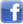 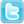 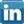 Thank you and please keep in touch!www.mainetechnology.org
8 Venture Avenue
Brunswick Landing
Brunswick, Maine 04011
207.582.4790
24